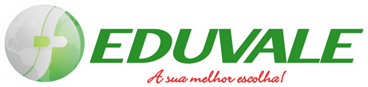 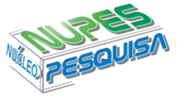 TEMA: é o titulo do seu trabalho
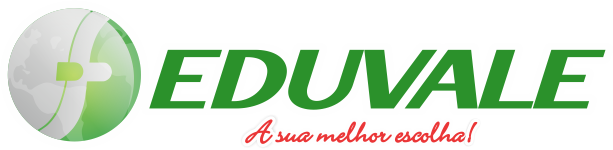 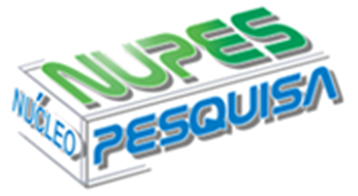 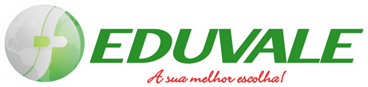 OBJETIVO GERAL 
Não precisa colocar os específicos
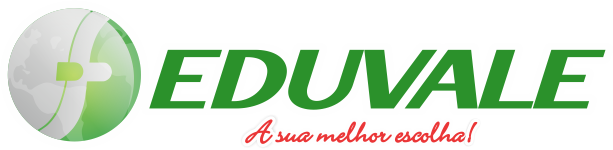 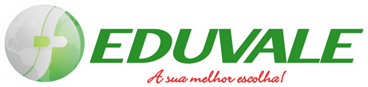 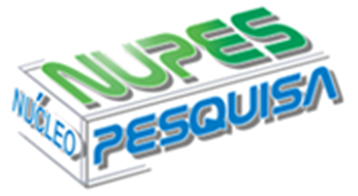 JUSTIFICATIVA
Por que o seu trabalho é importante?
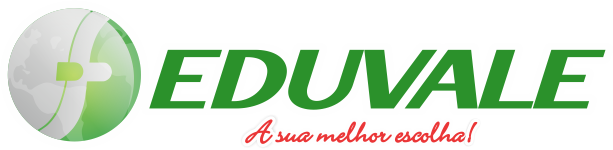 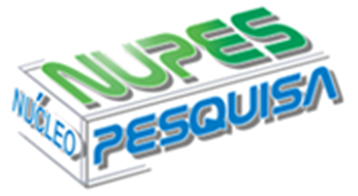 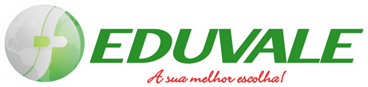 REFERENCIAL TEÓRICO
Fale de dois autores que escreveram sobre seu tema
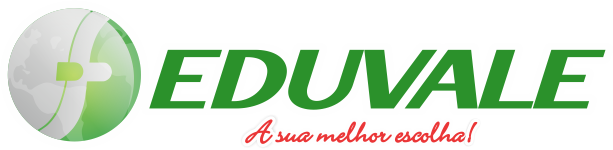 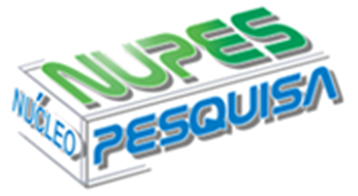 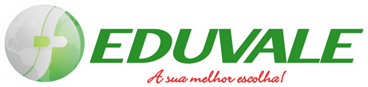 METODOLOGIA 

Descreva aqui como você realizou a pesquisa:
 O local da pesquisa/ Quem foi entrevistado/ 
 Quantas pessoas/ quantos livros você pesquisou.
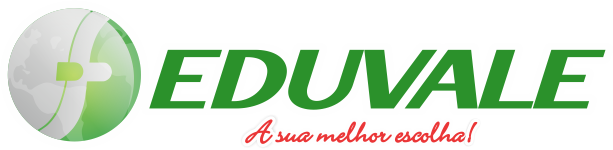 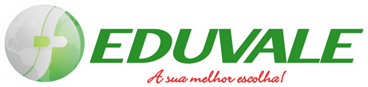 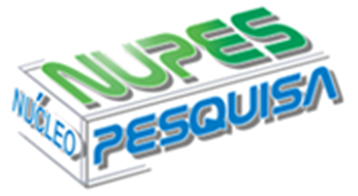 A PESQUISA
Descreva o tipo de pesquisa que foi realizada
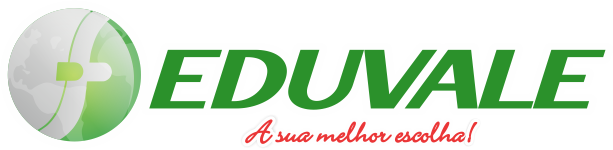 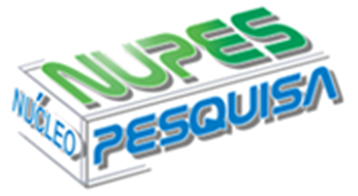 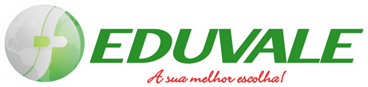 RESUMO DOS RESULTADOS DAS PESQUISAS
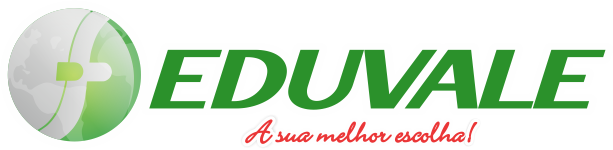 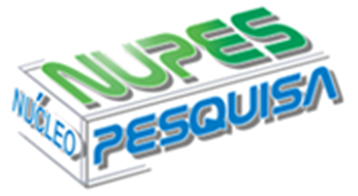 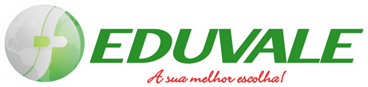 Referências Bibliográficas 
Cite três  autores que você usou
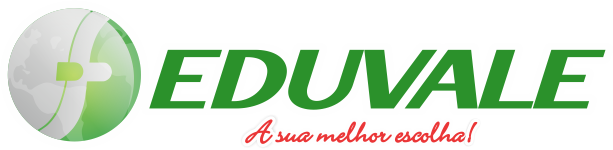